What’s new in newsletters
Presented by                   Megan McCarthy & Kate Vasilik
2015 NJLA Conference
April 22, 2015
WHY ENEWSLETTERS…Isn’t email dead?
Alive and well.
Personalized news source.
Compliments social media.
[Speaker Notes: MailChimp sends 400 million emails a day 
A Quartz survey of 940 global executives get their news and info primarily from e-news 

Source: Carr, David. 29, June 2014. “For Email a Death Greatly Exaggerated.” Retrieved from <http://www.nytimes.com/2014/06/30/business/media/for-email-a-death-greatly-exaggerated.html?_r=1>]
Enhance your brand
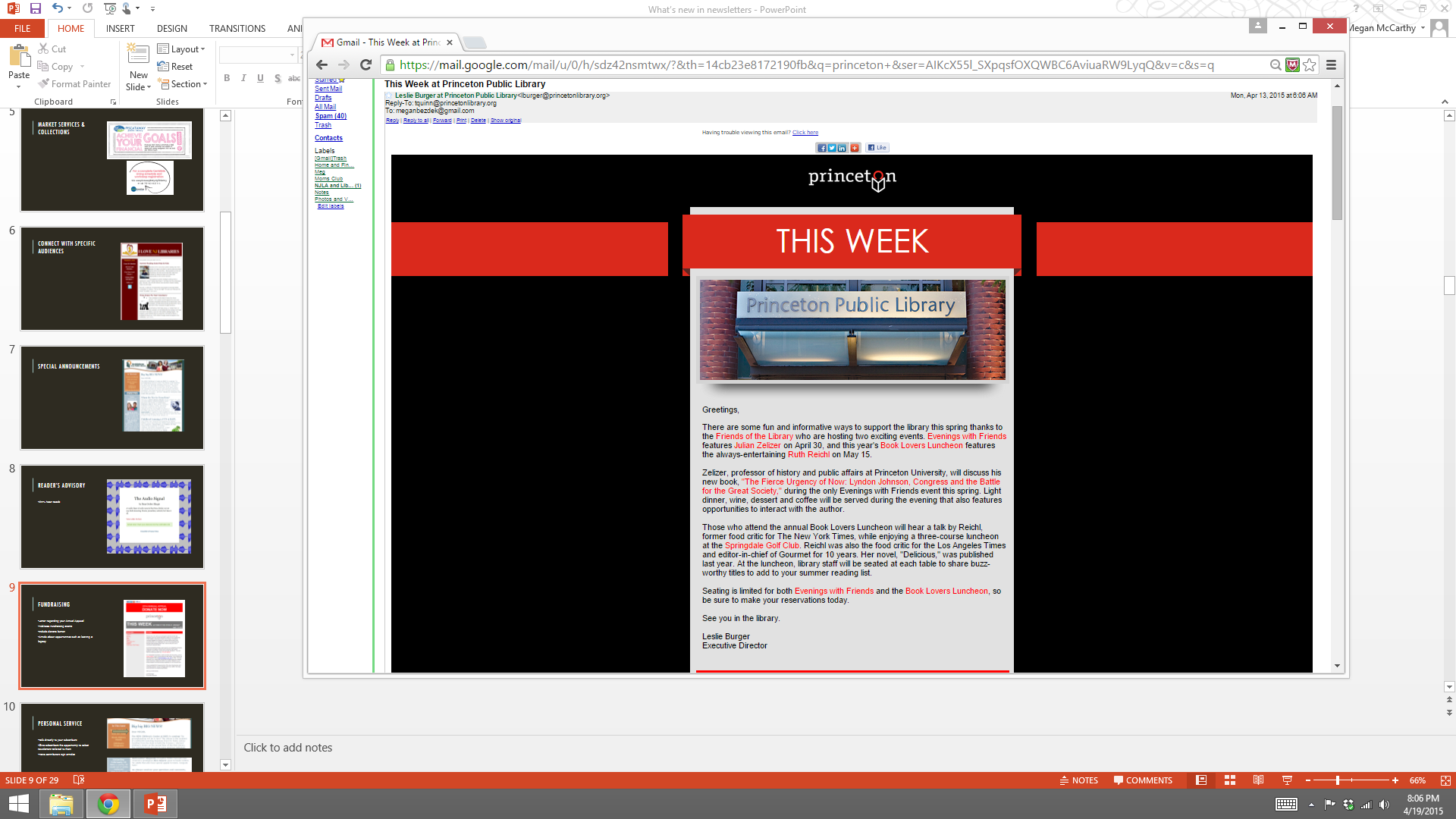 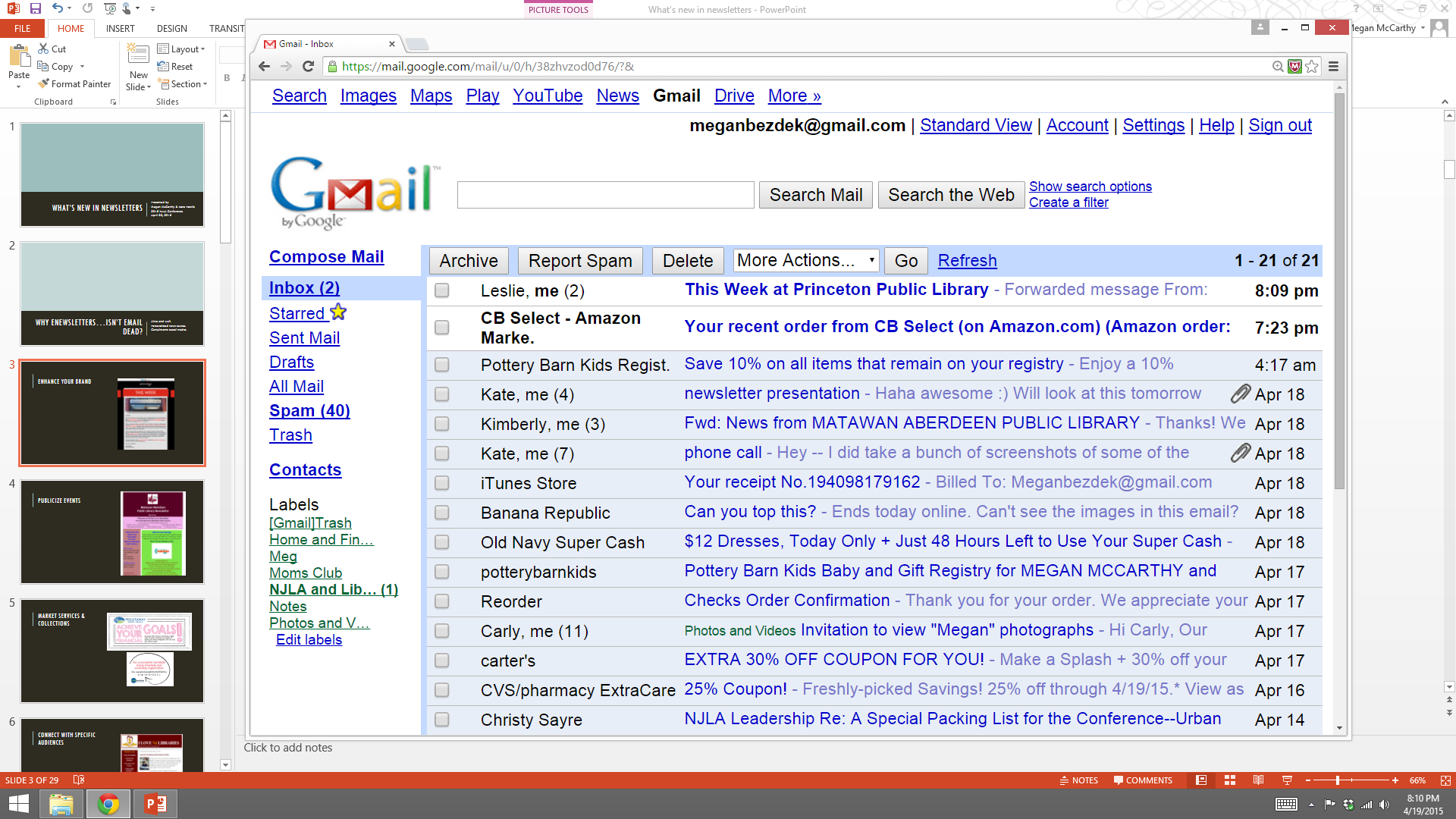 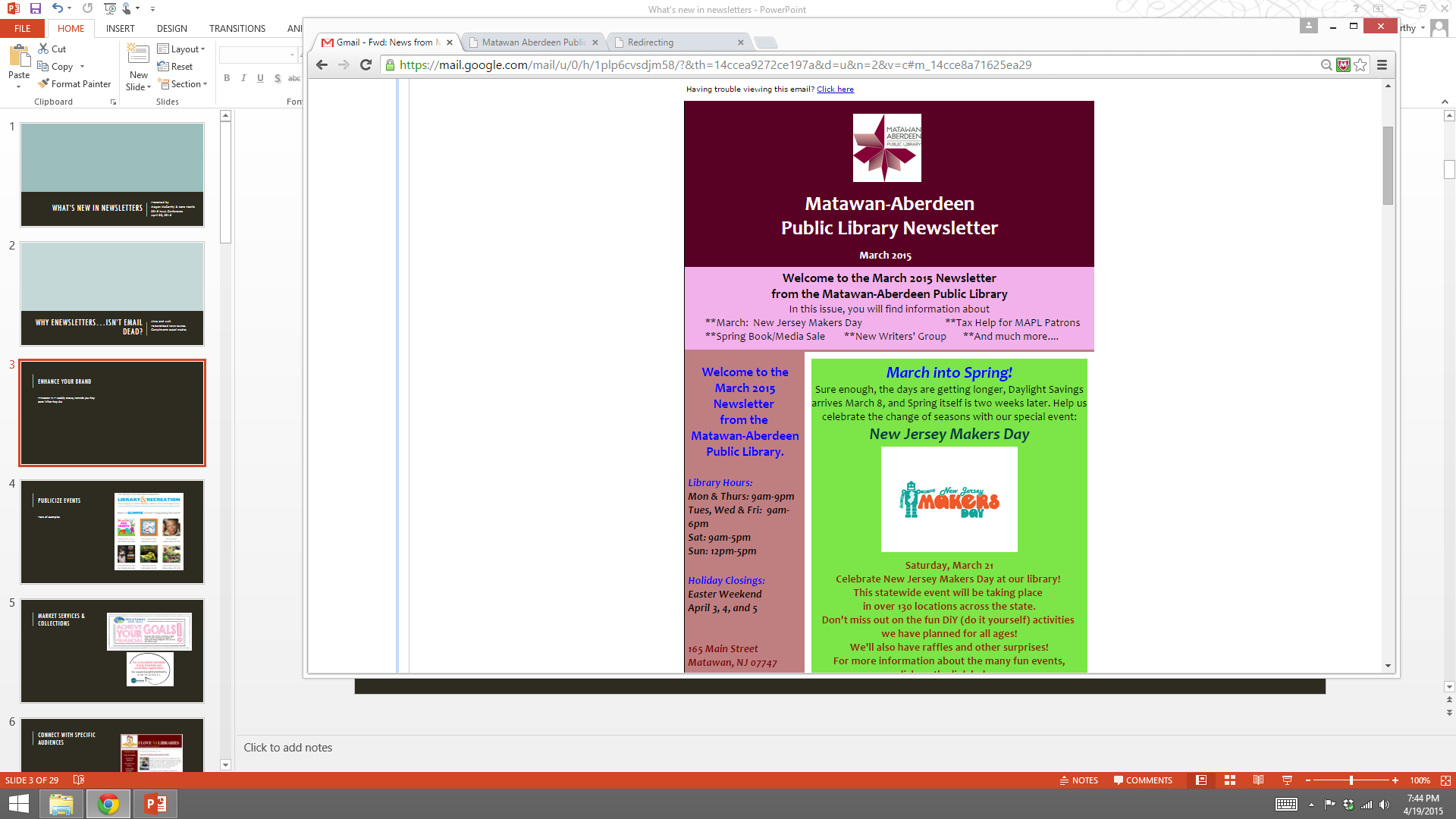 Publicize events
Market services & collections
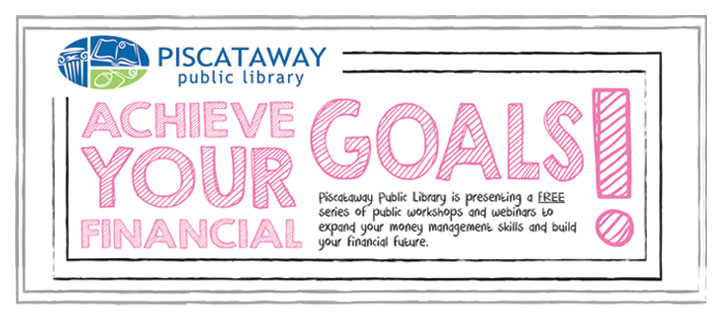 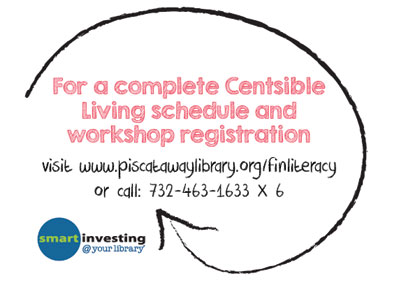 Connect With specific audiences
Special announcements
Reader’s advisory
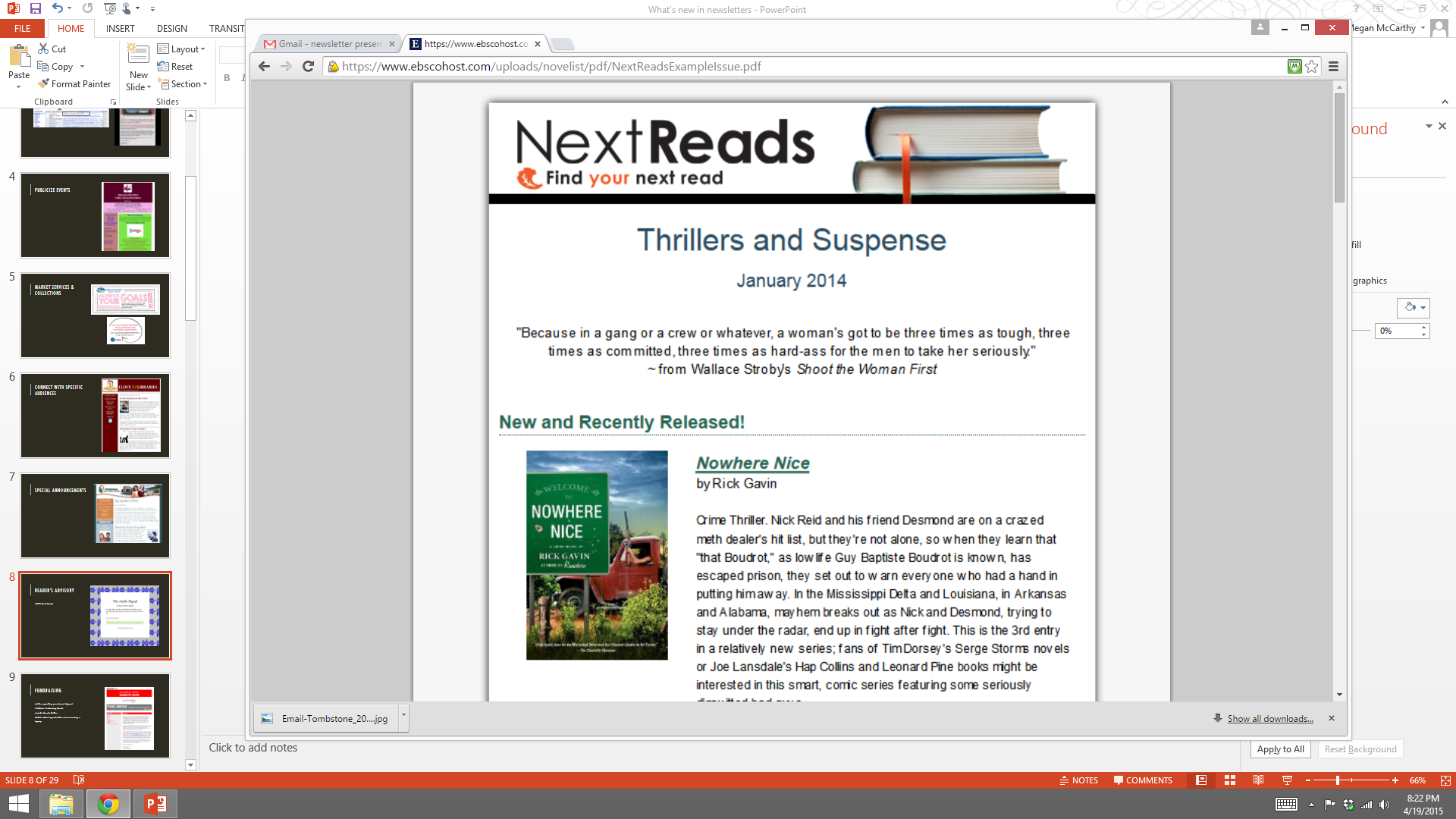 fundraising
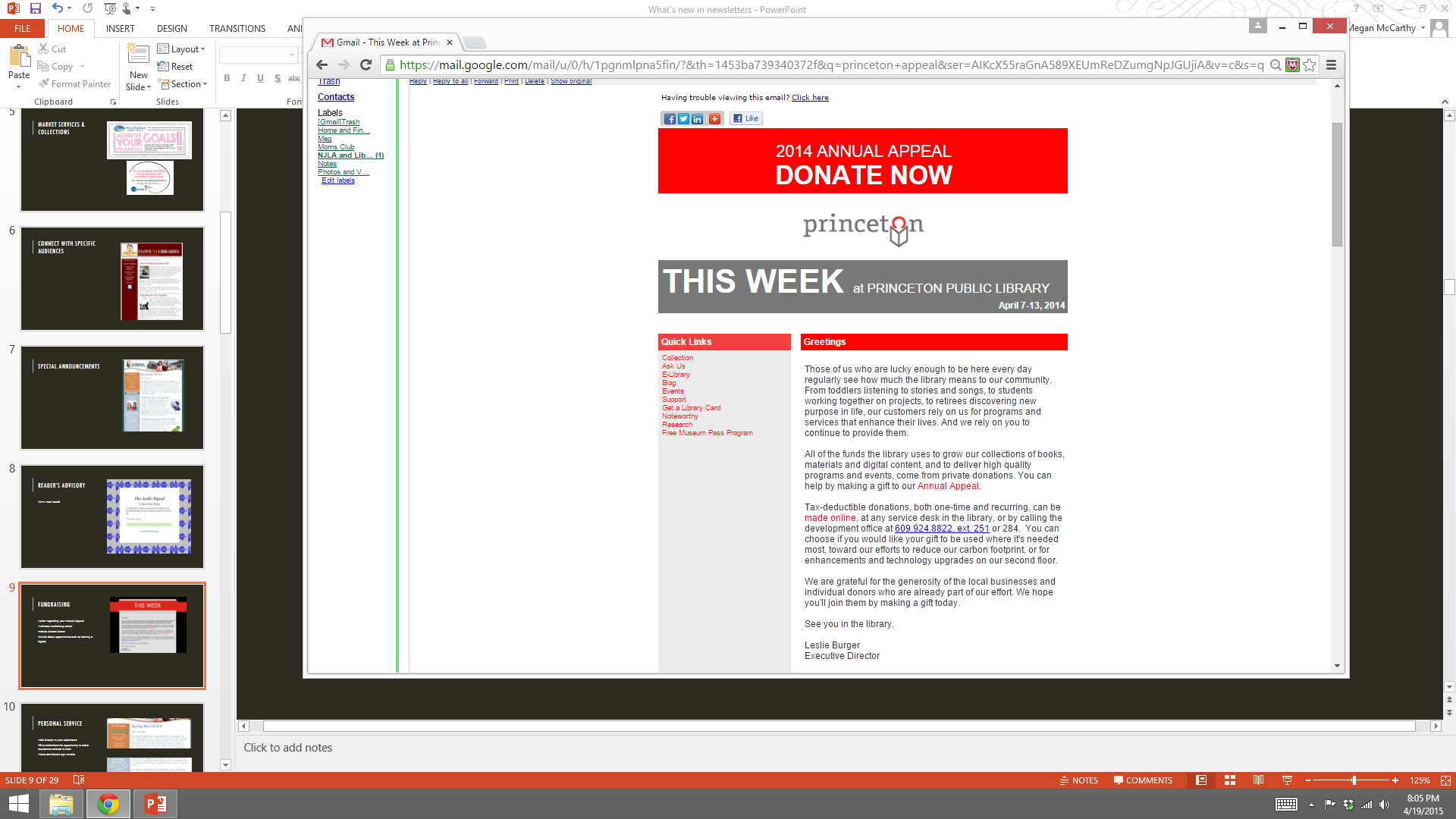 Letter regarding your Annual Appeal
Publicize fundraising events
Include donate button
Articles about opportunities such as leaving a legacy
Personal service
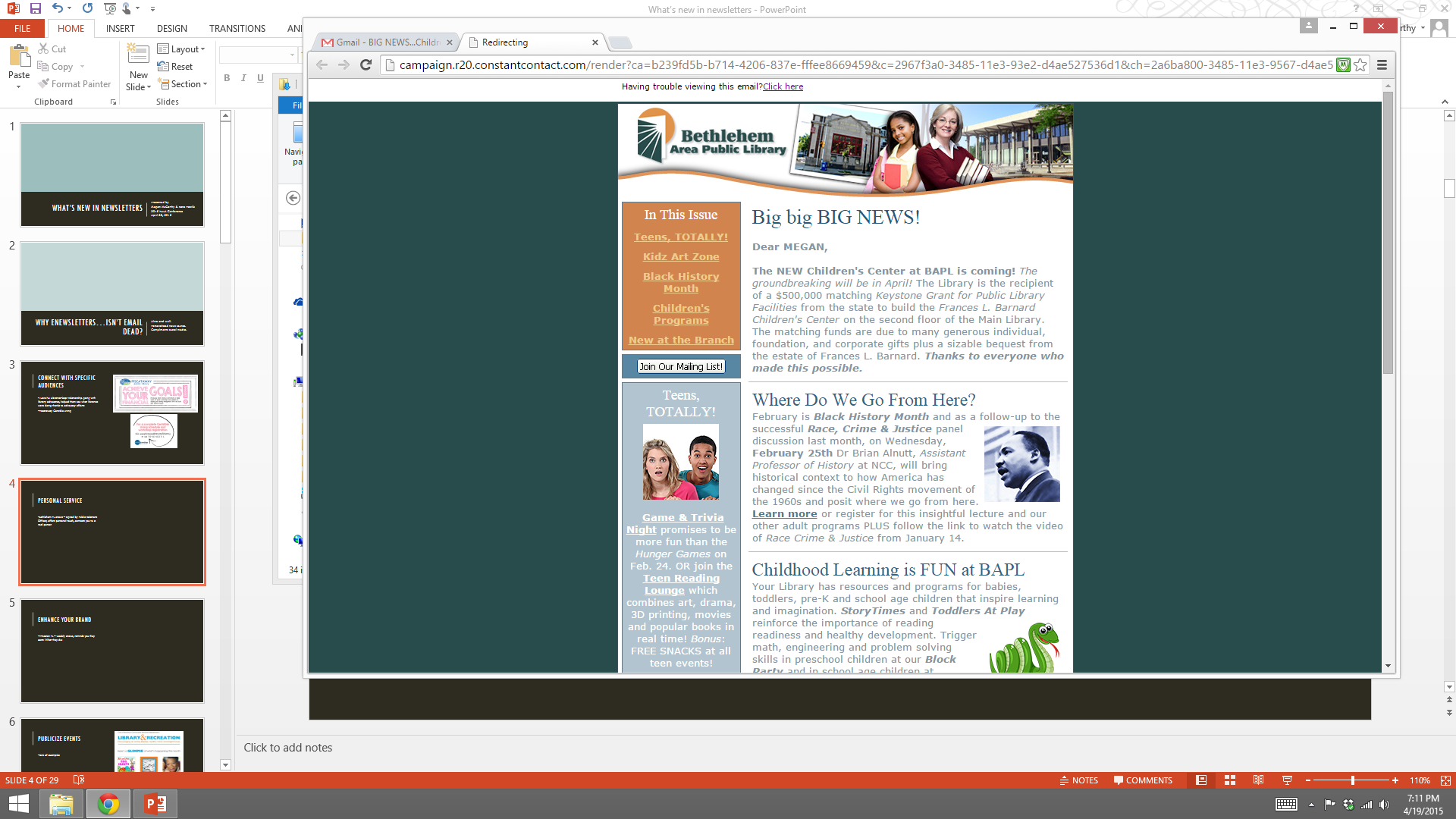 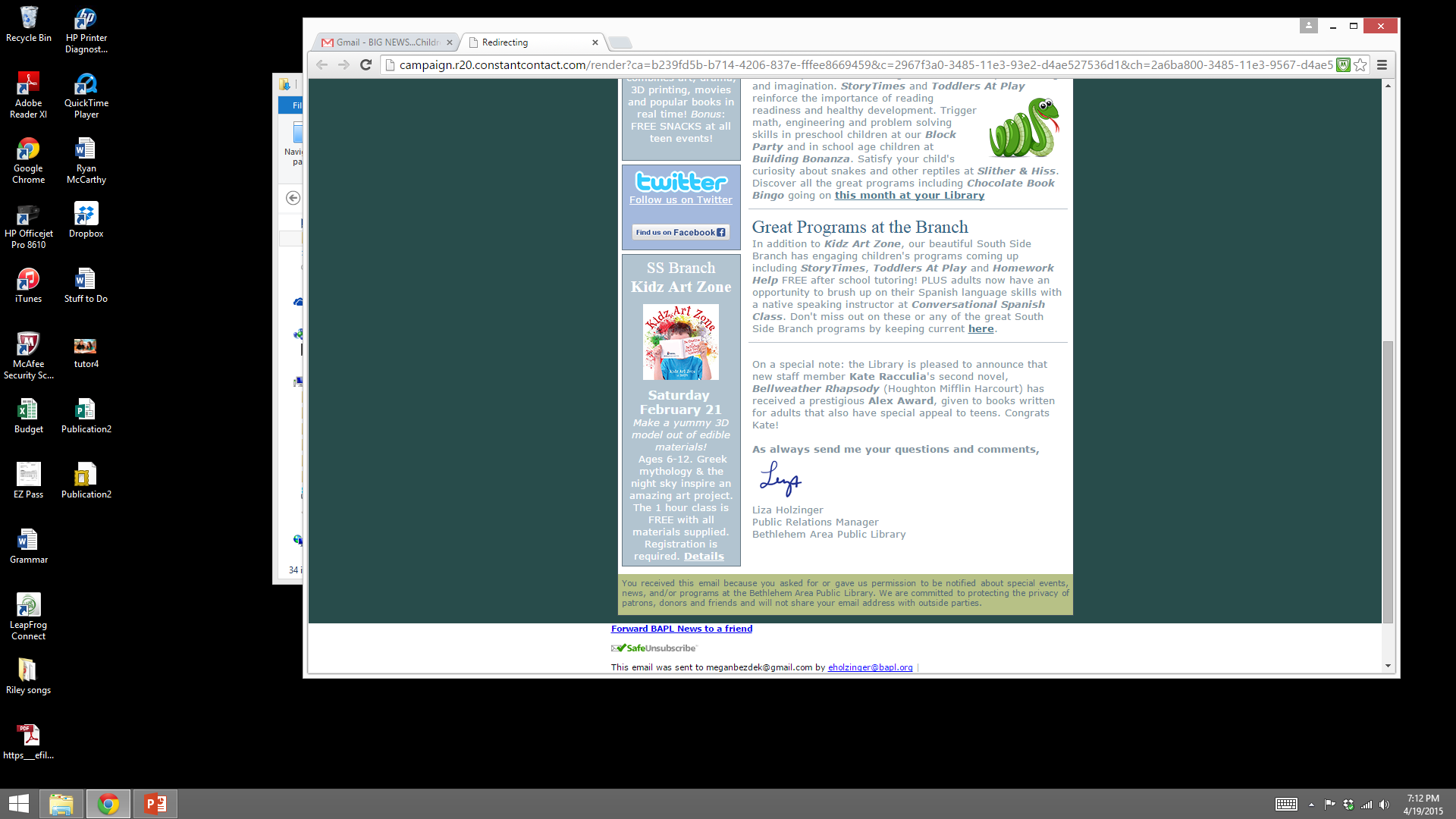 Ok, so what do I write?
Be engaging.
Be brief.
Be positive.
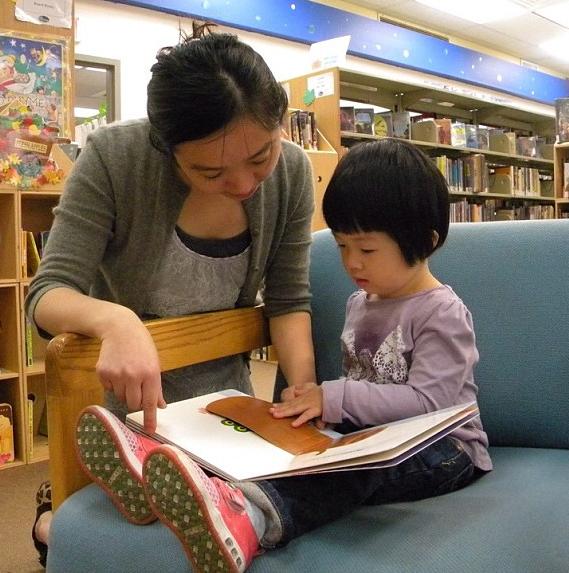 audience
Township and city officials
Board of Trustees
Advocates, voters, and lawmakers

Direct your content to its intended audience/potential audience

Topic-specific v. general library services
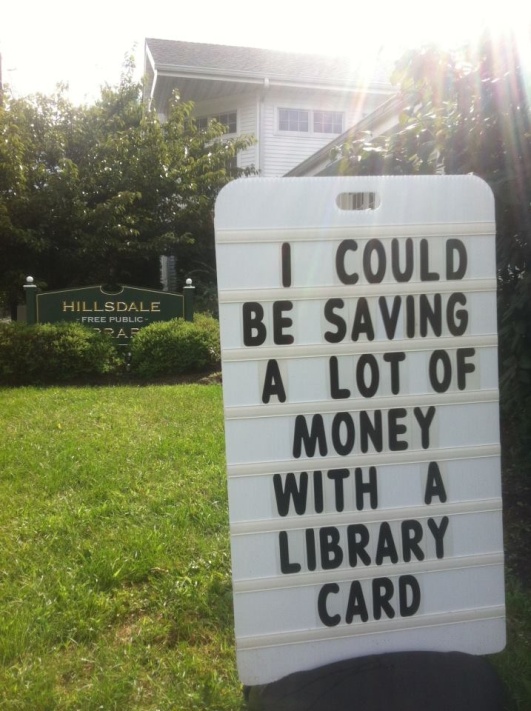 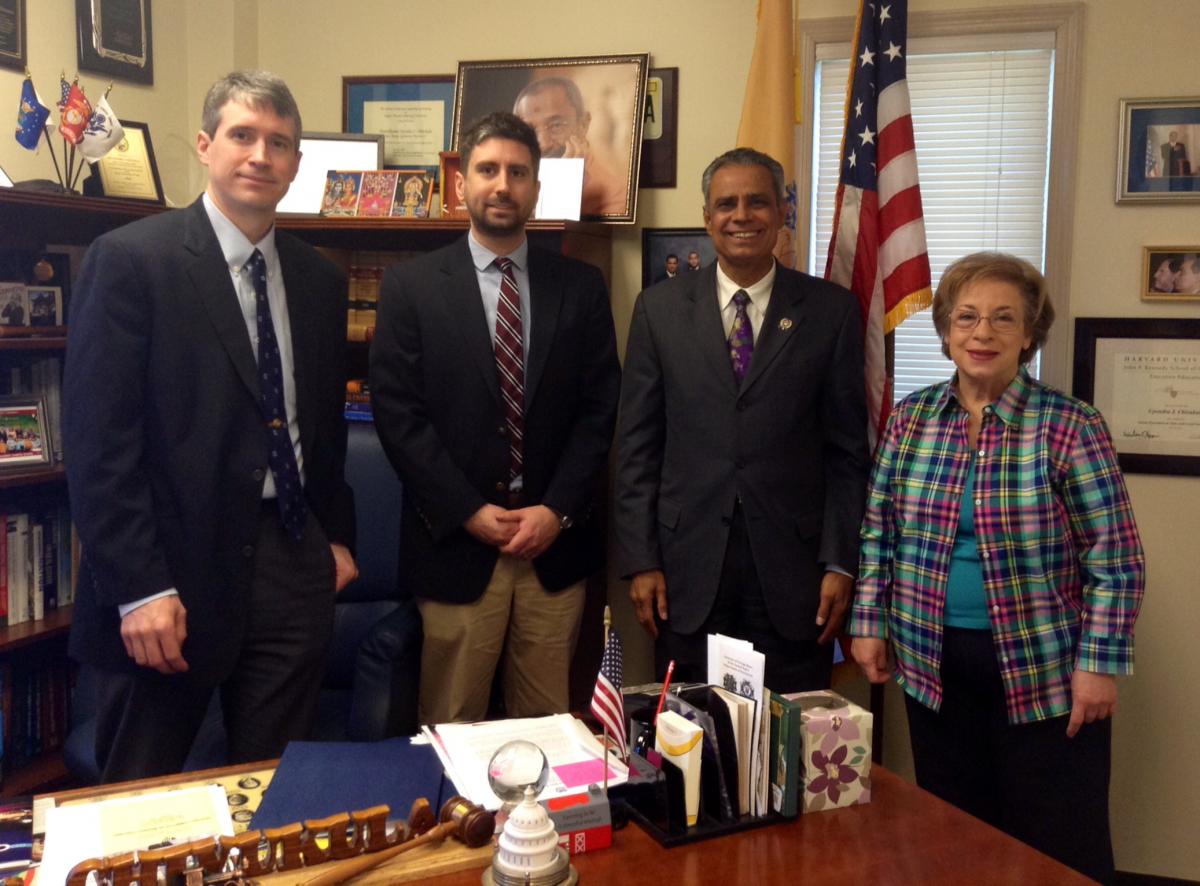 contributors
Establish your voice
Gather content from staff
Use vetted volunteers
Take advantage of talent, interest, and knowledge
WRITING TIPS
Study your inbox
Think hard about your subject line
Call to Action
More education, less promotion
Keep it concise 
Use a casual tone

    …PROOFREAD!
[Speaker Notes: Sources:

Soskey, G. 20 Aug 2013. “The Go-to Guide to Creating Email Newsletters People Actually Read” Retrieved from <http://blog.hubspot.com/marketing/guide-creating-email-newsletters-ht> 

Nonprofit Tech For Good. 28 Sept 2014. “10 e-Newsletter Best Practices for Nonprofits.” Retrieved from <http://www.nptechforgood.com/2014/09/28/10-e-newsletter-best-practices-for-nonprofits/>]
LAYOUT
Easier than ever with ready-made templates (WYSIWYG)
Think mobile
Make text easy to read
Appeal to skimmers
Always include logo, contact info (branding!)
Preview and TEST!
[Speaker Notes: Appeal to skimmers
	Hyperlinked table of contents
	Headlines, bold words, blurbs]
graphics
Use them!
Keep ’em small
Don’t overwhelm                    
   (keep layout to about 30% graphics)

Free art sources:
	FreeImages 	www.freeimages.com
	PicJumbo 	http://picjumbo.com/
	morgueFILE 	http://morguefile.com
SUBSCRIBING & OTHER CONSIDERATIONS
Make your subscription sign-up page informative
Make unsubscribing obvious and easy
Identify the sender clearly
Include text only option, link to pdf, etc.
Alt image text
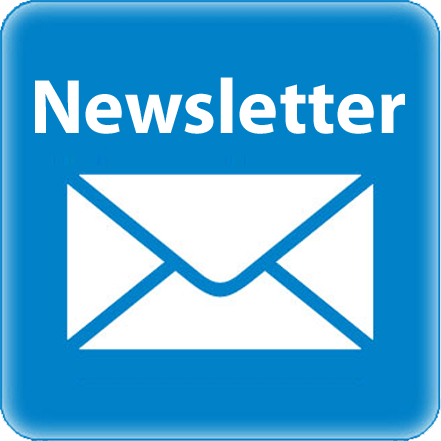 How do I send it?
Newsletter services.
Open source platforms.
Small mailing lists.
Newsletter SERVICES
Email templates 
Previewing and testing options
Contact management
Email delivery
Social media sharing tools
Analytics
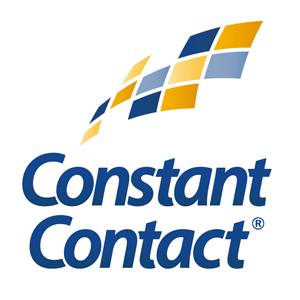 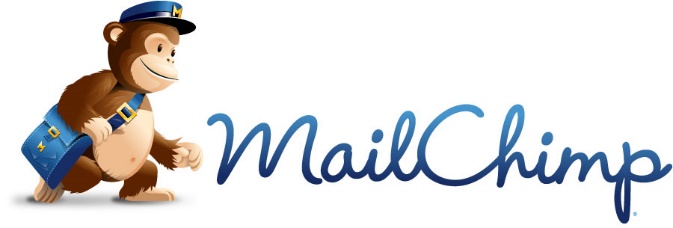 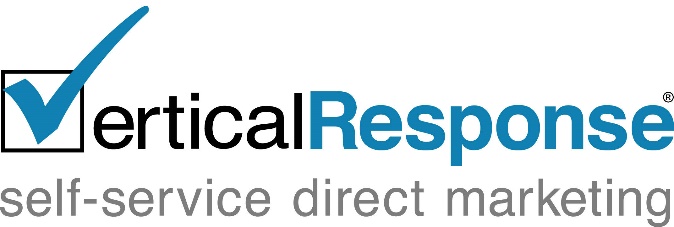 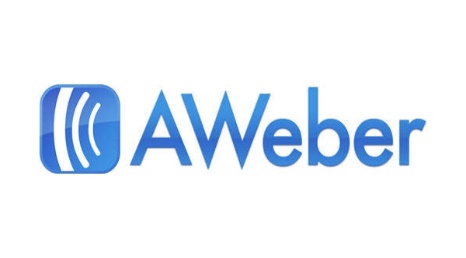 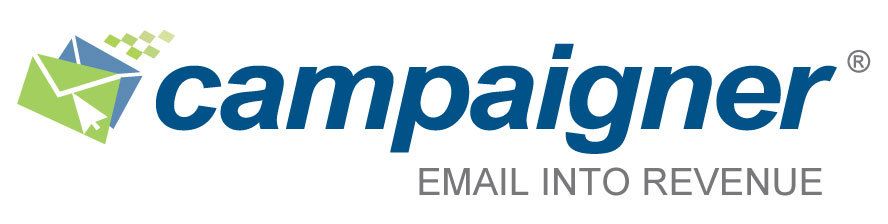 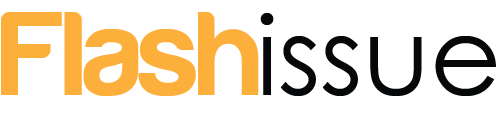 Newsletter SERVICES
-Constant Contact www.constantcontact.com
-MailChimp www.mailchimp.com
-Flashissue (Gmail) www.flashissue.com
-Vertical Response www.verticalresponse.com
-Campaigner www.campaigner.com
-AWeber www.aweber.com

Also:
-NextReads https://www.ebscohost.com/novelist/our-products/libraryaware-nextreads-newsletters
[Speaker Notes: -Many offer discounts and resources for non-profits like libraries]
Constant contact
Large template selection, easy to customize
Good customer service
Social media sharing tools

Pricing for Constant Contact Unlimited:
500 subscribers	$15/month
2,500 subscribers	$55/month
5,000 subscribers 	$85/month
Tinyletter & mailchimp
FREE! (MailChimp for under 2,000 subscribers, limited features)
Unlimited image storage
MailChimp App

Pricing for MailChimp Unlimited: 
500 subscribers		$10/month
2,500 subscribers 		$30/month
5,000 subscribers 		$50/month
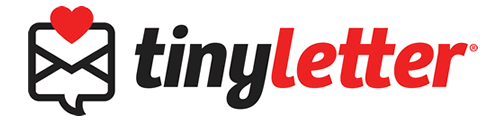 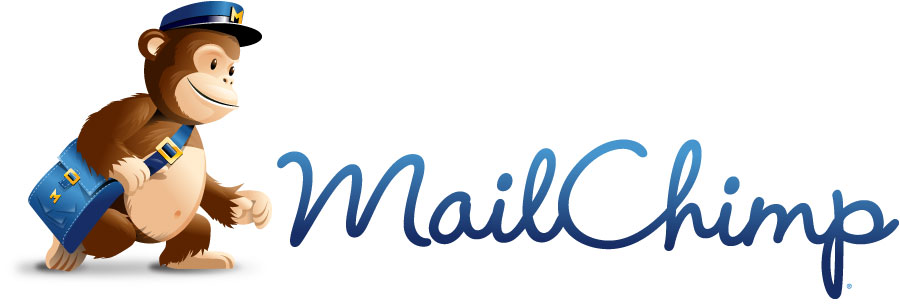 Open source platforms
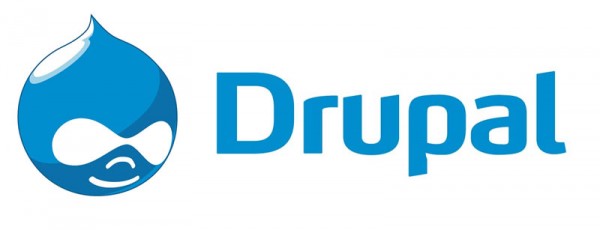 Drupal, WordPress, Joomla all have newsletter plug-ins/modules
Free!
Initial template design involved, but then easily copied and updated
Easy to import contacts
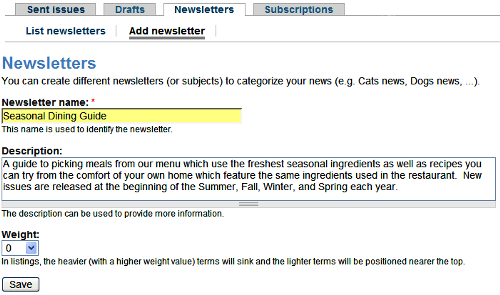 [Speaker Notes: Some newsletter services also have plug ins]
CREATe YOUR OWN
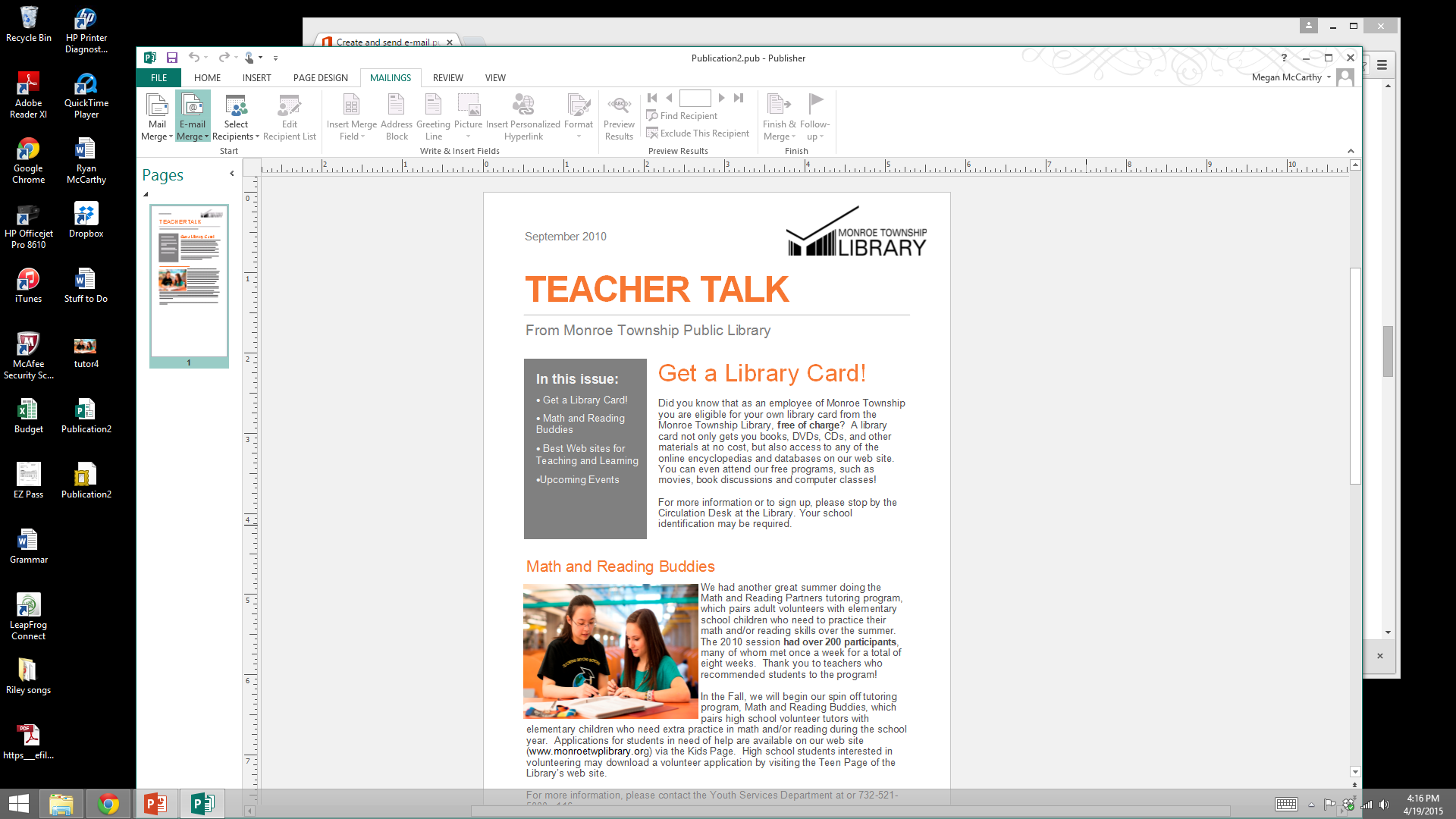 Great for schools, stakeholders and officials, and other small or closed groups 
Free HTML email templates using Microsoft Publisher and Outlook
Send as a PDF file
logistics
How often?
When to send?
Delivery issues and SPAM
[Speaker Notes: Send emails in small batches
Beware of BCC lists]
Now what?
Get the word out.
Measure your outcomes.
Promote!
Everywhere you do outreach
Everywhere you are online
Every time you interact with your community, anywhere!
[Speaker Notes: Print copies, have around library
Button on each page of web site
Signage, bookmarks, the usual
Social media – create visuals]
Analytics
Compare to industry standards
Track your own progress
Get to know your subscribers to better serve them
[Speaker Notes: Measure “opens” and “clicks”
Bounces and Unsubscribes
A/B Testing]
You did it! Now do it again next month.
Megan McCarthy
meganbezdek@gmail.com
Kate Vasilik
kvasilik@piscatawaylibrary.org